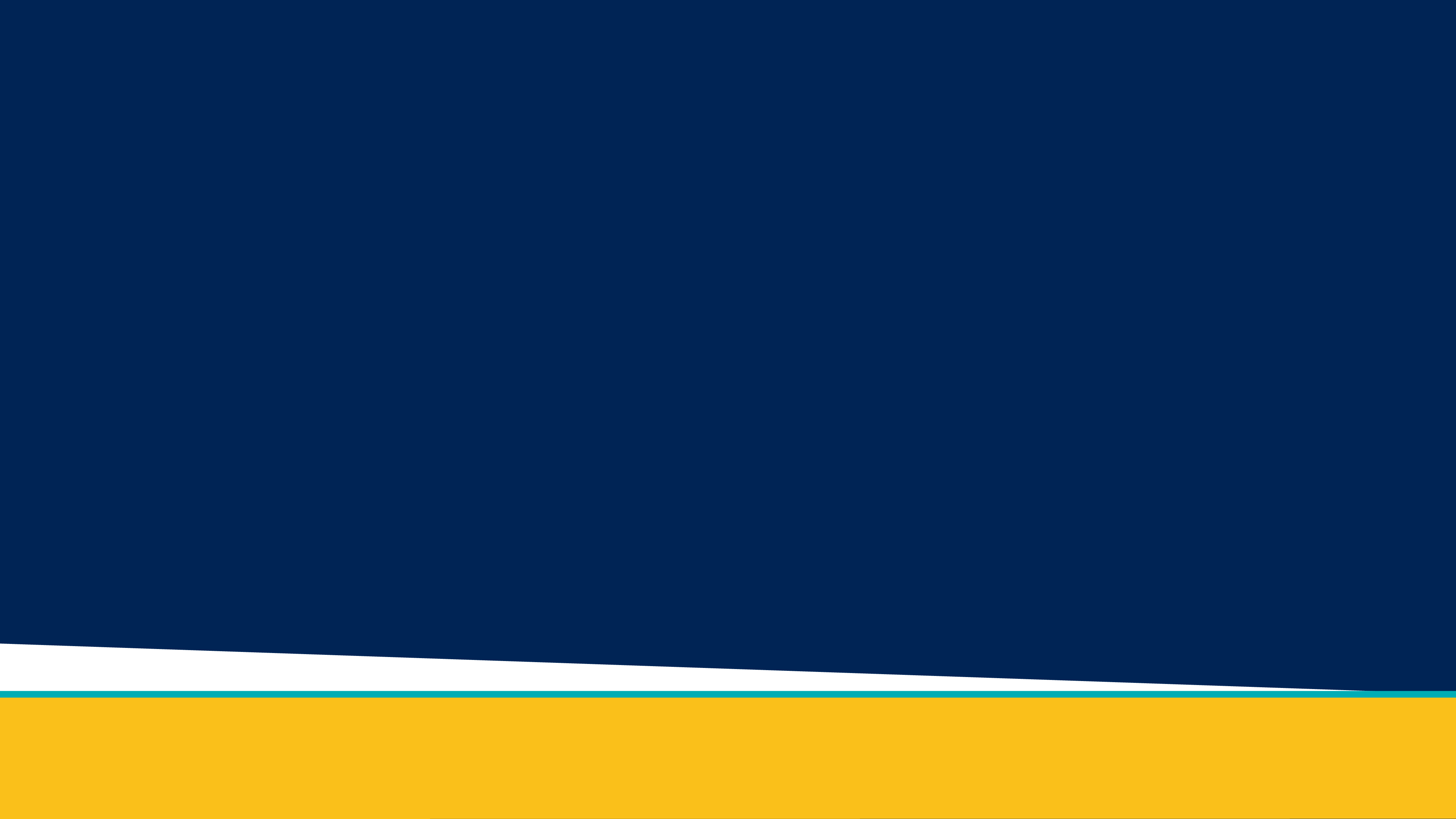 SnackFlight
S2 Team D:
Dominick Barry, Josh Hernandez, Nathan Krikawa, 
Jaden McGee, Calvin Schenkenberger, Garrett Siemann
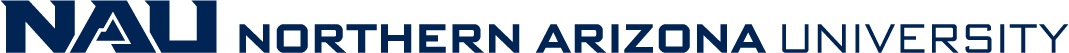 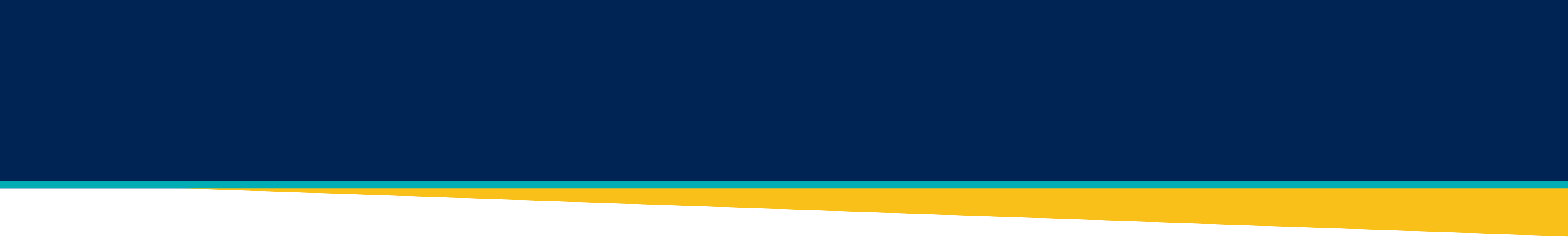 Conclusion and Future Work
Current food delivery systems are inadequate
Slow
Expensive
Unreliable
Our drone is the solution
Fast
Affordable
Completely autonomous
Moving Forward

Expand the company to reach more clients
Improve off the data we receive
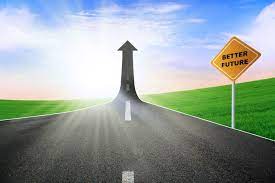 Figure 38: Better Future
Calvin Schenkenberger  2
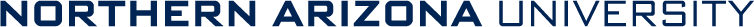 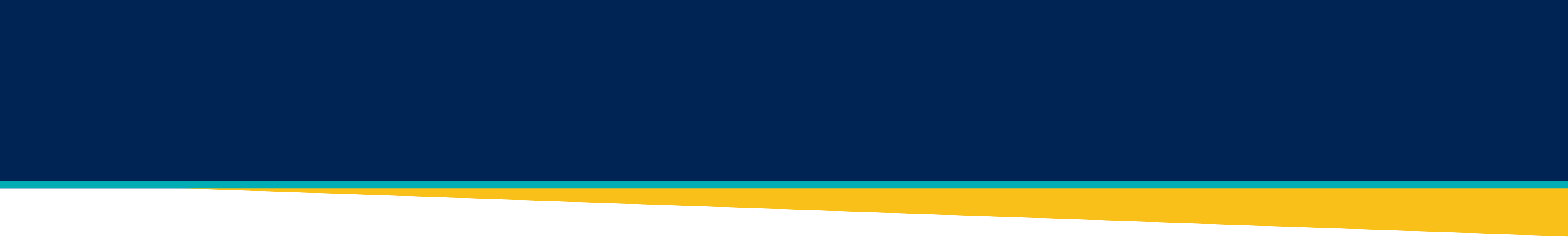 References
[1]	D. Joshi, D. Deb, and S. M. Muyeen, “Comprehensive Review on electric propulsion system 	of Unmanned Aerial Vehicles,” Frontiers, 	https://www.frontiersin.org/articles/10.3389/fenrg.2022.752012/full (accessed Mar. 1, 2024). 

[2]	P. Kardasz and J. Doskocz, “Drones and possibilities of their using,” Journal of Civil &amp; 	Environmental Engineering, vol. 6, no. 3, 2016. doi:10.4172/2165-784x.1000233 

[3] 	K. Chokkarapu Sai et al., “Design and Static Structural Analysis of a Quadcopter,” 	International Journal of Advances in Engineering and Management, vol. 3, no. 7, pp. 3565–	3568, Jul. 2021. doi:10.35629/5252-030735653568 

[4] 	National Society of Professional Engineers, Codes of Ethics, National Society of	Professional Engineers , 2019.
Garrett Siemann  3
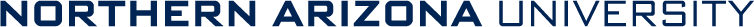 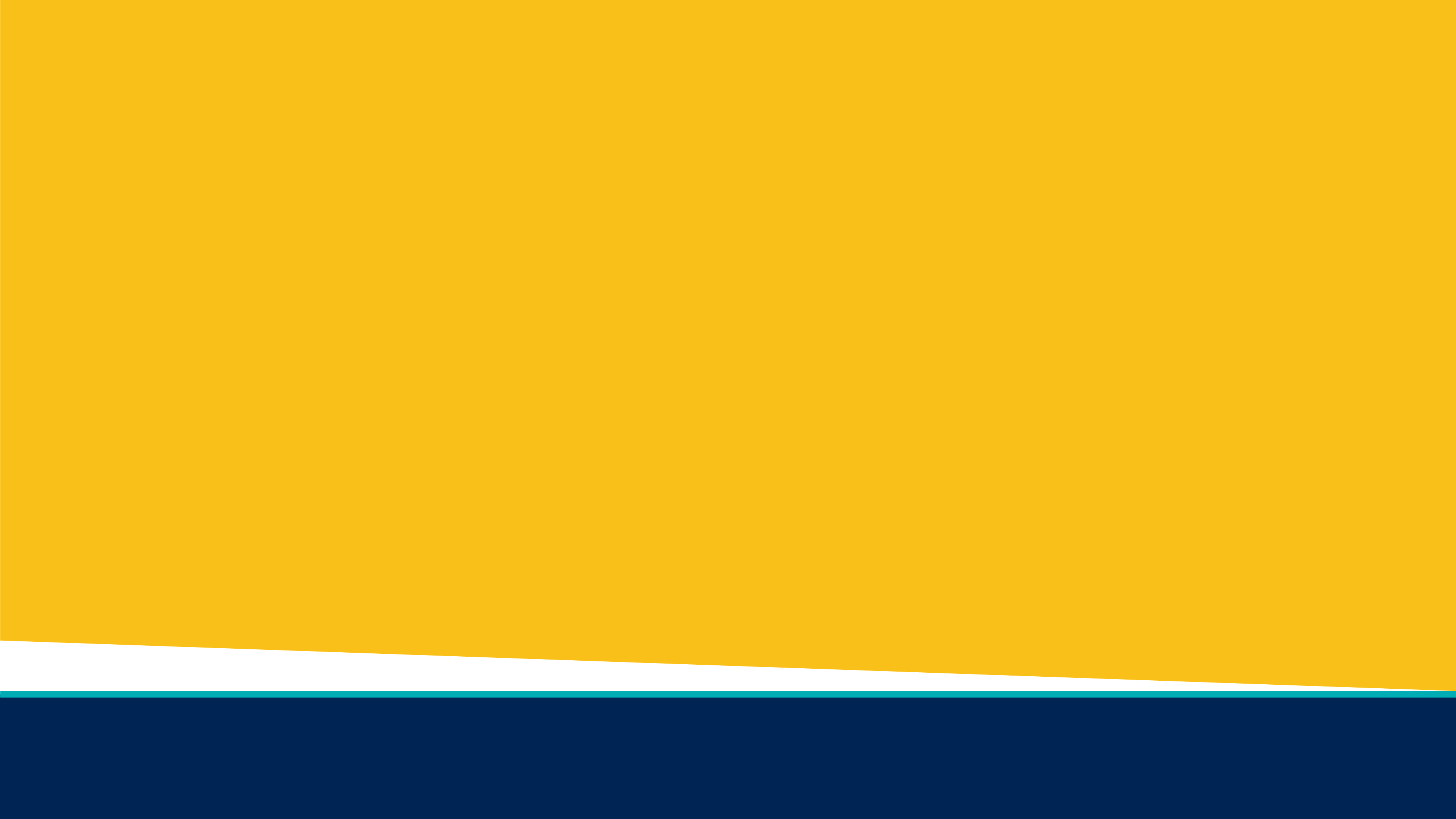 Thank You!
Any Questions?
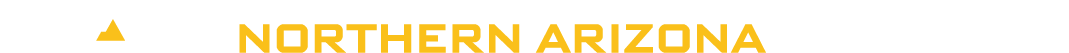